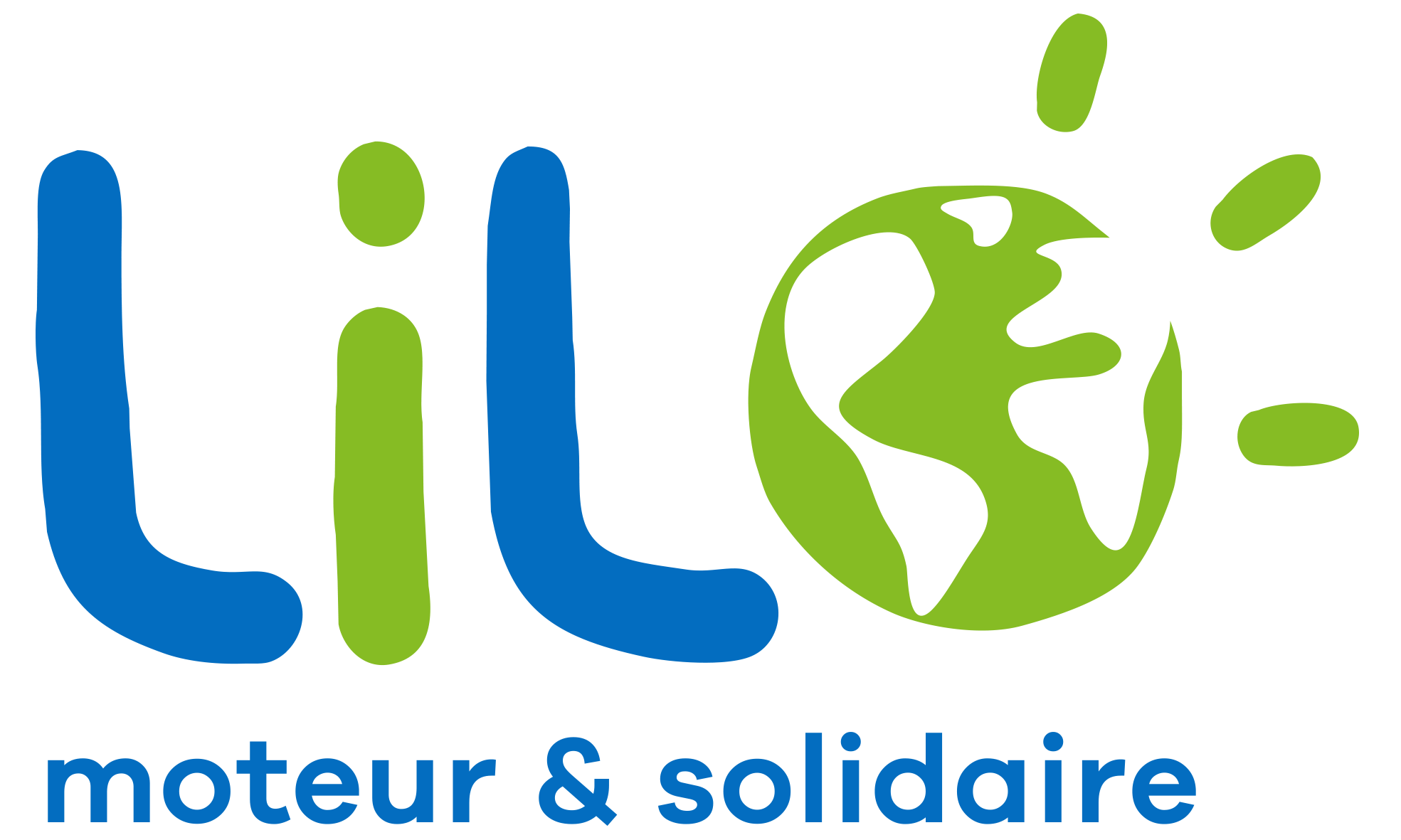 Guide d’utilisation
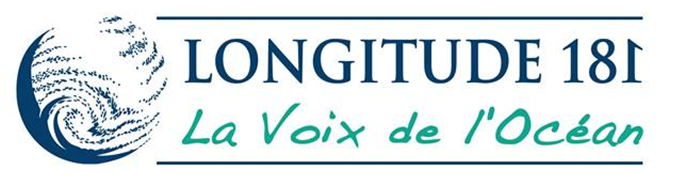 Tour d’horizon des navigateurs populaires
Mobile
Tablet
Tour d’horizon des navigateurs populaires
Ordinateurs
Global
Créer un compte Lilo
Création d’un compte Lilo 1/4
Cliquer sur le personnage en haut à droite
Cliquer sur « C’est parti »
1
2
Création d’un compte Lilo 2/4
Cliquer sur créer un compte
3
Création d’un compte Lilo 3/4
Saisir Email, mot de passe ainsi que le code de sécurité
Cliquer sur « S’inscrire »
3
4
Création d’un compte Lilo 4/4
Vous êtes maintenant connecté à Lilo
5
Configurer Lilo
Configurer Lilo 1/4
Cliquer sur les trois traits horizontaux en haut à droite
1
Configurer Lilo 2/4
Cliquer sur « Soutenir un projet »
2
Configurer Lilo 3/4
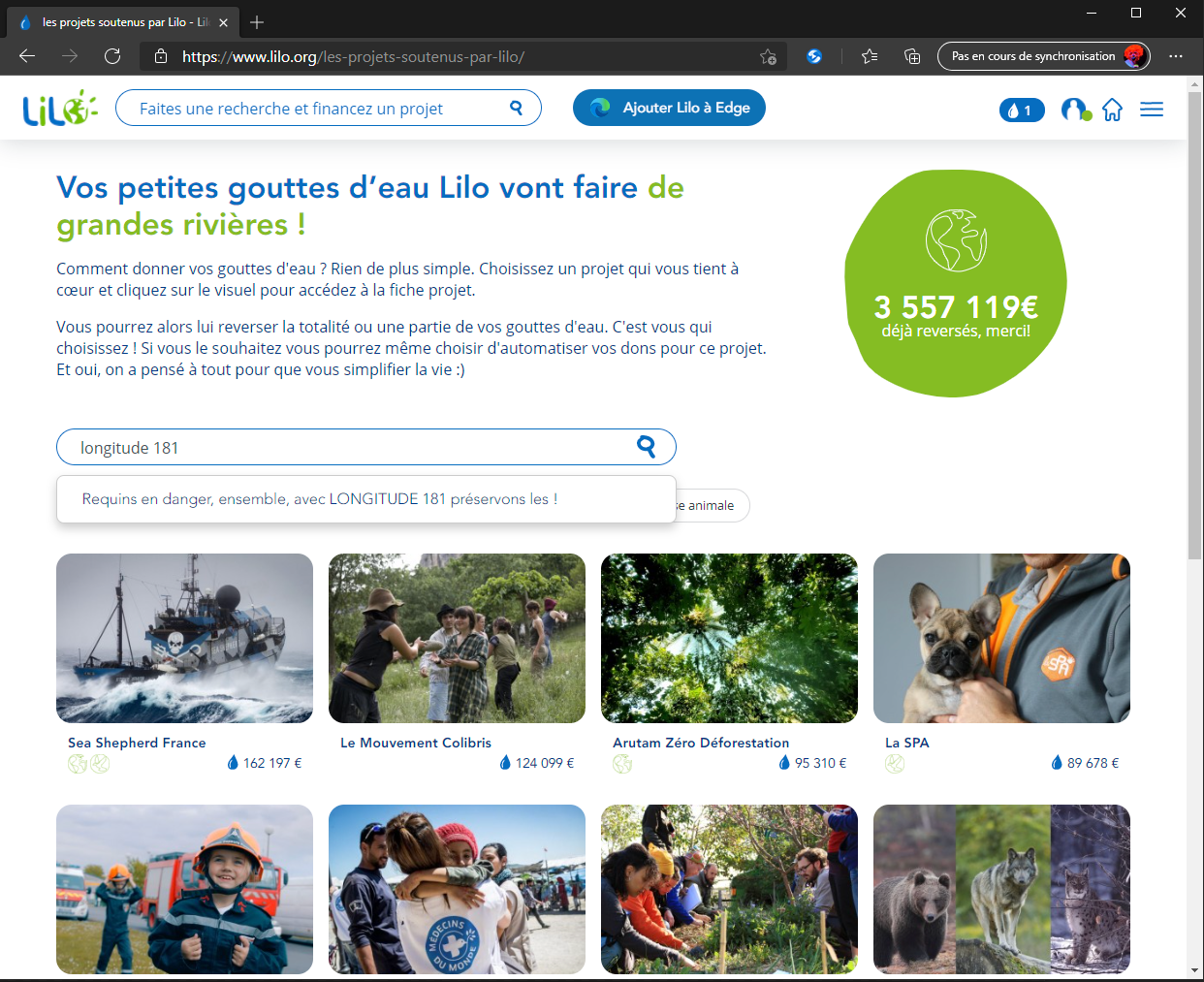 Rechercher Longitude 181 dans la barre de recherche
3
Configurer Lilo 4/4
Cliquer sur LONGITUDE 181
4
Configurer Lilo 5/5
Cocher « Donner automatiquement vos gouttes à ce projet »
5
Configuration sur PC
Chrome
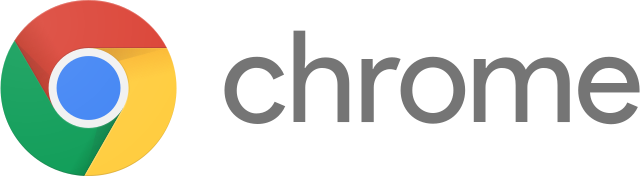 Configurer son ordinateur - Chrome
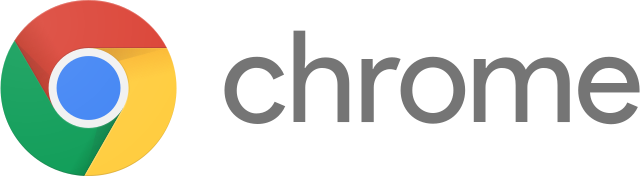 1
Dérouler le menu principal de Google Chrome
Cliquer sur Paramètres
Cliquer sur « Moteur de recherche »
3
2
Configurer son ordinateur - Chrome
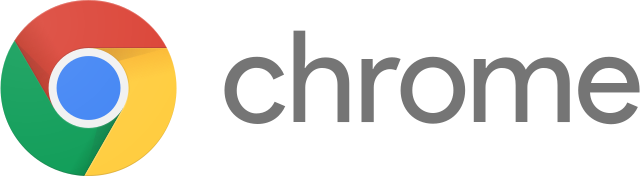 4
Cliquer sur « Gérer les moteurs de recherche »
Puis sur « Ajouter »
5
Configurer son ordinateur - Chrome
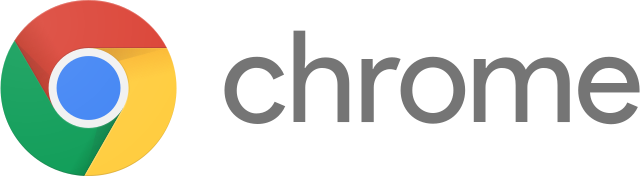 6
7
8
10
9
11
Saisir « Lilo.org » dans le champ « Moteur de recherche
Saisir « search.lilo.org » dans le champ « Mot clé »
Saisir « https://search.lilo.org/searchweb.php?q=%s » dans le champ « URL »
Valider en cliquant sur « Ajouter »
Parcourir la liste des moteurs de recherche jusqu’à identifier Lilo.org. Cliquer sur les « trois points »
Et cliquer enfin sur « Utiliser par défaut »
Vous pouvez maintenant quitter les Paramètres.
Edge
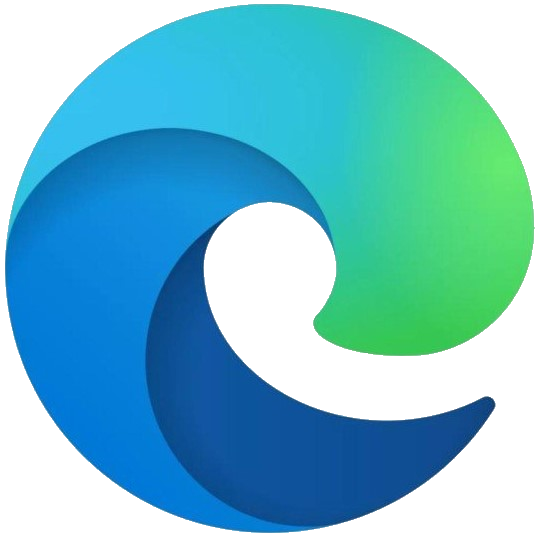 Configurer son ordinateur - Edge
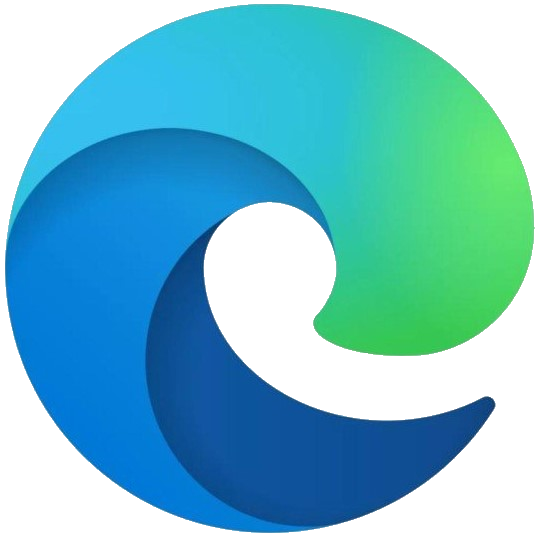 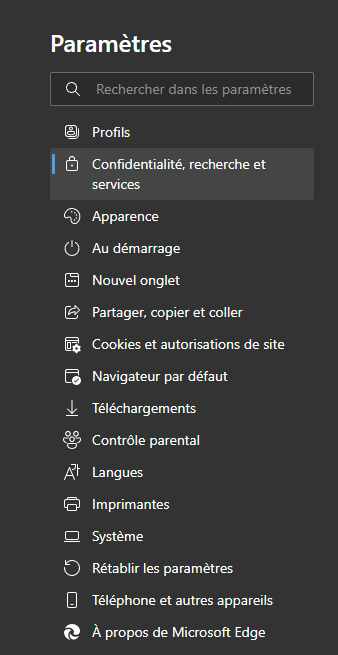 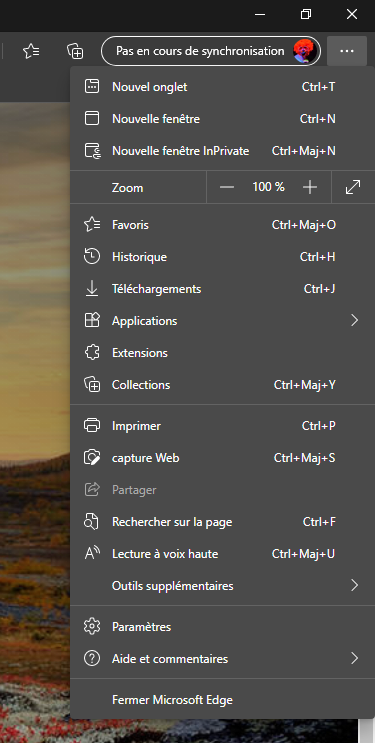 1
Dérouler le menu principal
Cliquer sur « Paramètres »
Cliquer sur « Moteur de recherche »
3
2
Configurer son ordinateur - Edge
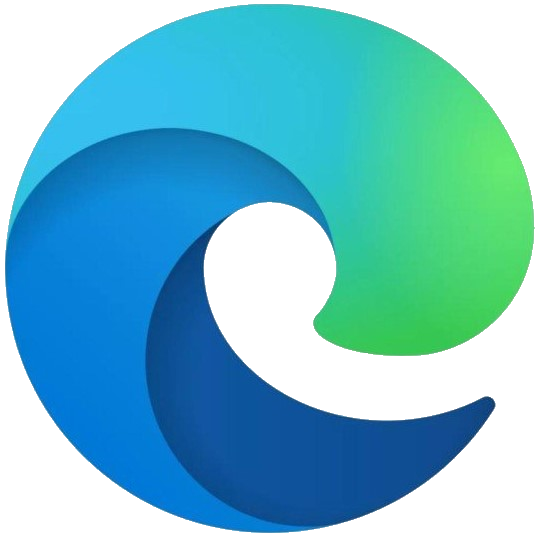 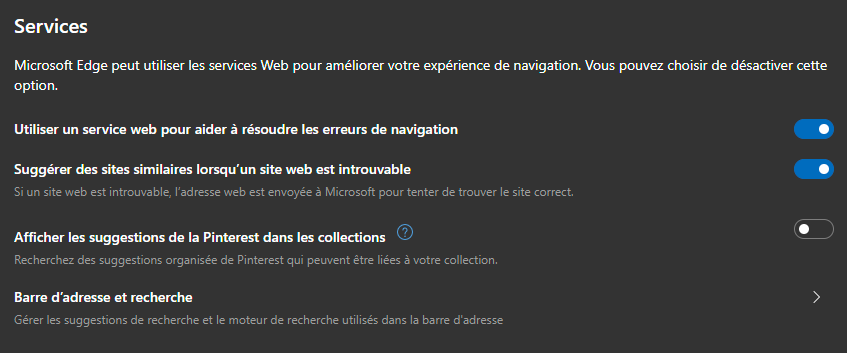 4
Tout en bas de la page, cliquer sur « Barre d’adresse et recherche »
Cliquer ensuite sur « Gérer les moteurs de recherche »
Et enfin sur « Ajouter » dans le menu « Moteur de recherche et barre d’adresses »
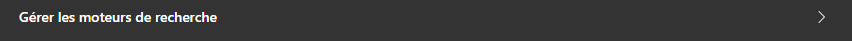 5
6
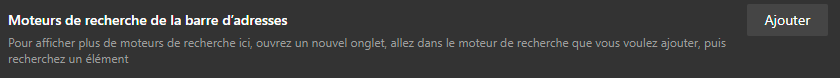 Configurer son ordinateur - Edge
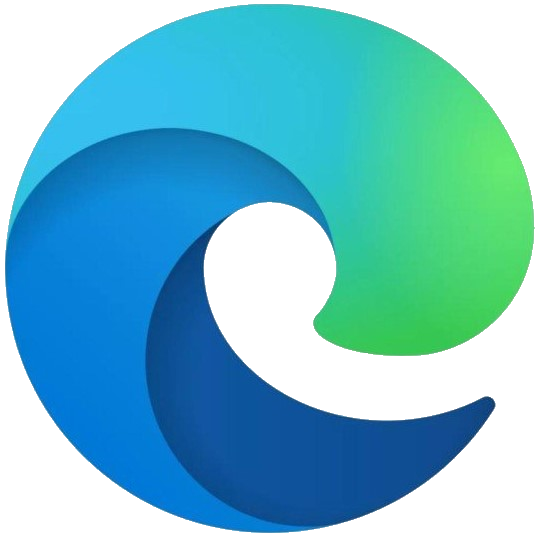 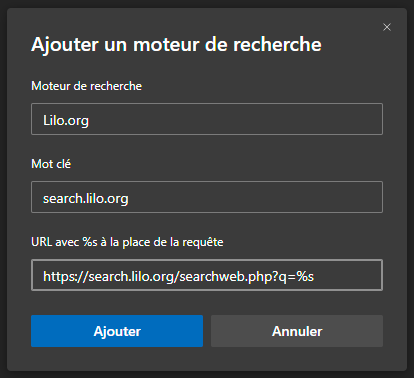 7
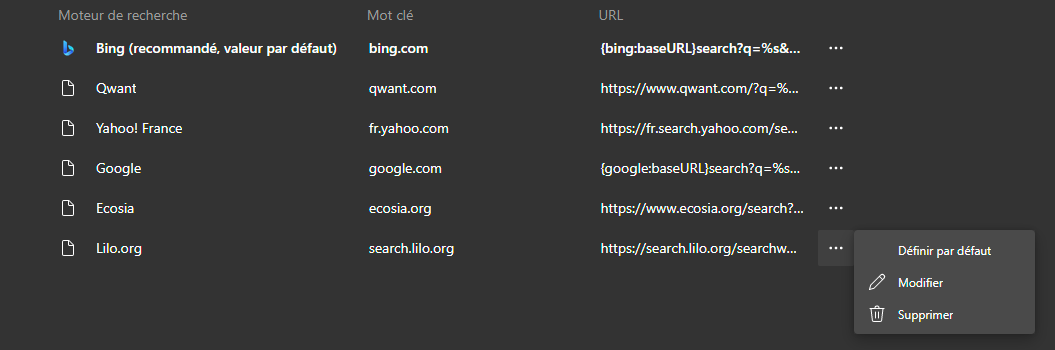 8
9
11
12
10
Saisir « Lilo.org » dans le champ « Moteur de recherche
Saisir « search.lilo.org » dans le champ « Mot clé »
Saisir « https://search.lilo.org/searchweb.php?q=%s » dans le champ « URL »
Valider en cliquant sur « Ajouter »
Parcourir la liste des moteurs de recherche jusqu’à identifier Lilo.org. Cliquer sur les « trois points »
Et cliquer enfin sur « Définir par défaut »
Vous pouvez maintenant quitter les Paramètres.
Firefox
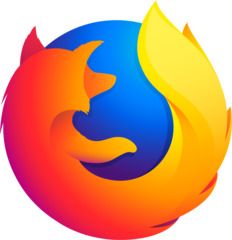 Configurer son ordinateur - Firefox
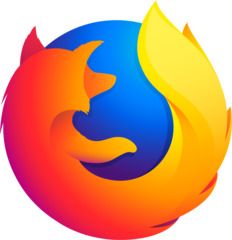 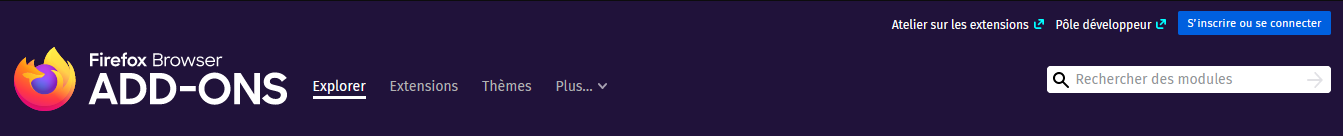 1
2
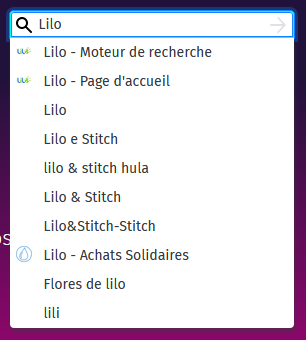 2
3
Accéder à « https://addons.mozilla.org/fr/firefox/ »
Dans la barre de recherche des modules, taper « Lilo »
Choisir « Lilo – Moteur de recherche »
Configurer son ordinateur - Firefox
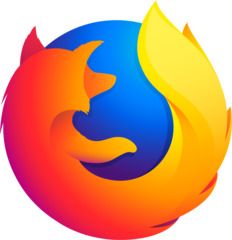 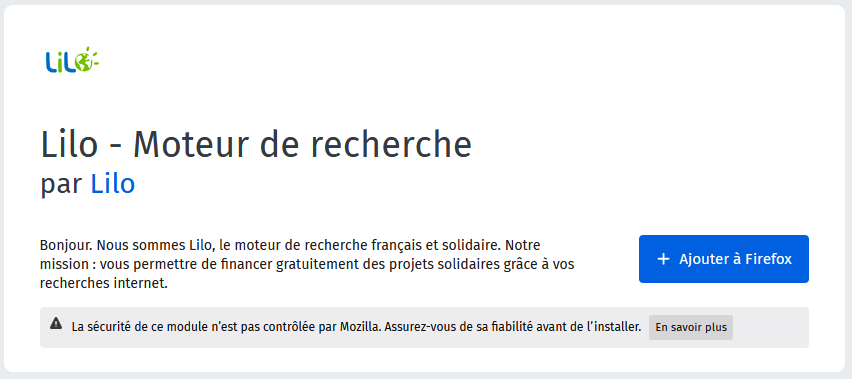 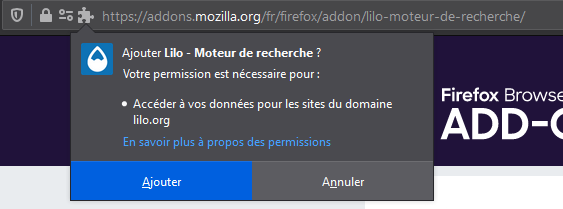 4
5
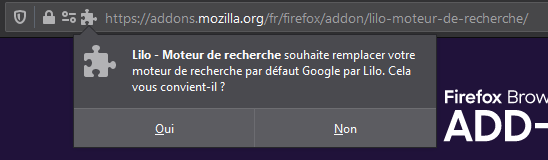 Cliquer sur « + Ajouter à Firefox »
Confirmer l’ajout qui vient d’apparaitre en haut de l’écran.
Confirmer le remplacement du moteur de recherche par défaut
6
Cette fenêtre à tendance à disparaitre avant d’avoir pu cliquer dessus. Si tel est le cas, se référer à la page suivante.
Configurer son ordinateur - Firefox
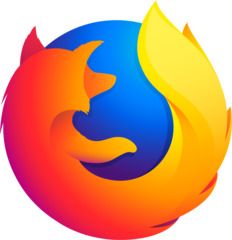 Activation du moteur de recherche Lilo
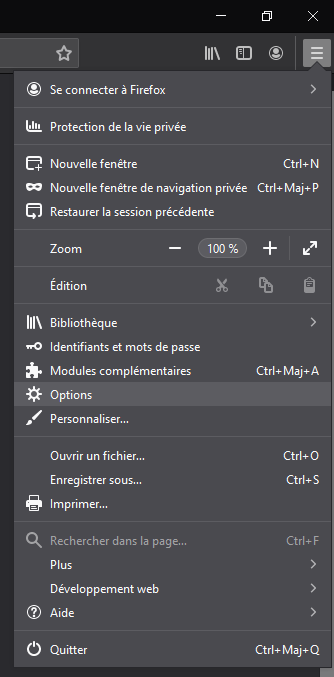 7
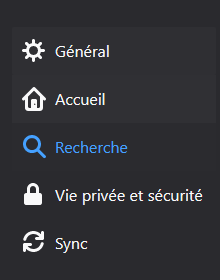 9
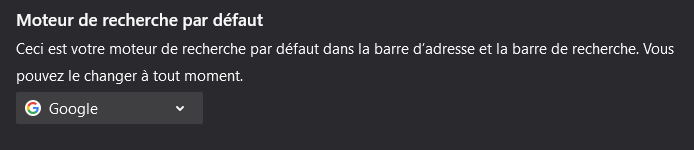 11
8
10
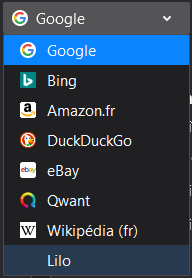 Ouvrir le menu principal
Cliquer sur  « Options »
Puis sur Rechereche 
Cliquer sur le moteur de recherche par défaut
Choisir Lilo
Configuration sur Android
Chrome
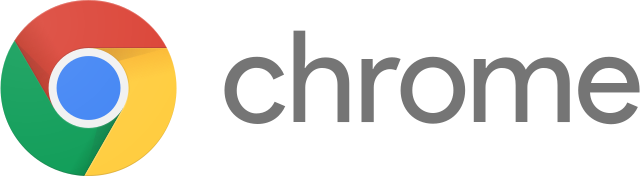 Configurer Android - Chrome
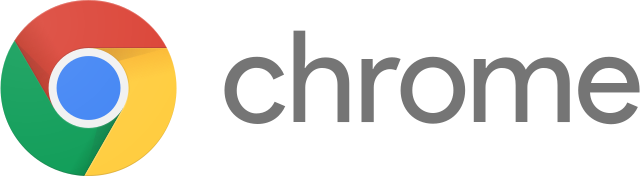 Toucher la barre d’adresse
Saisir « search.lilo.org » et valider
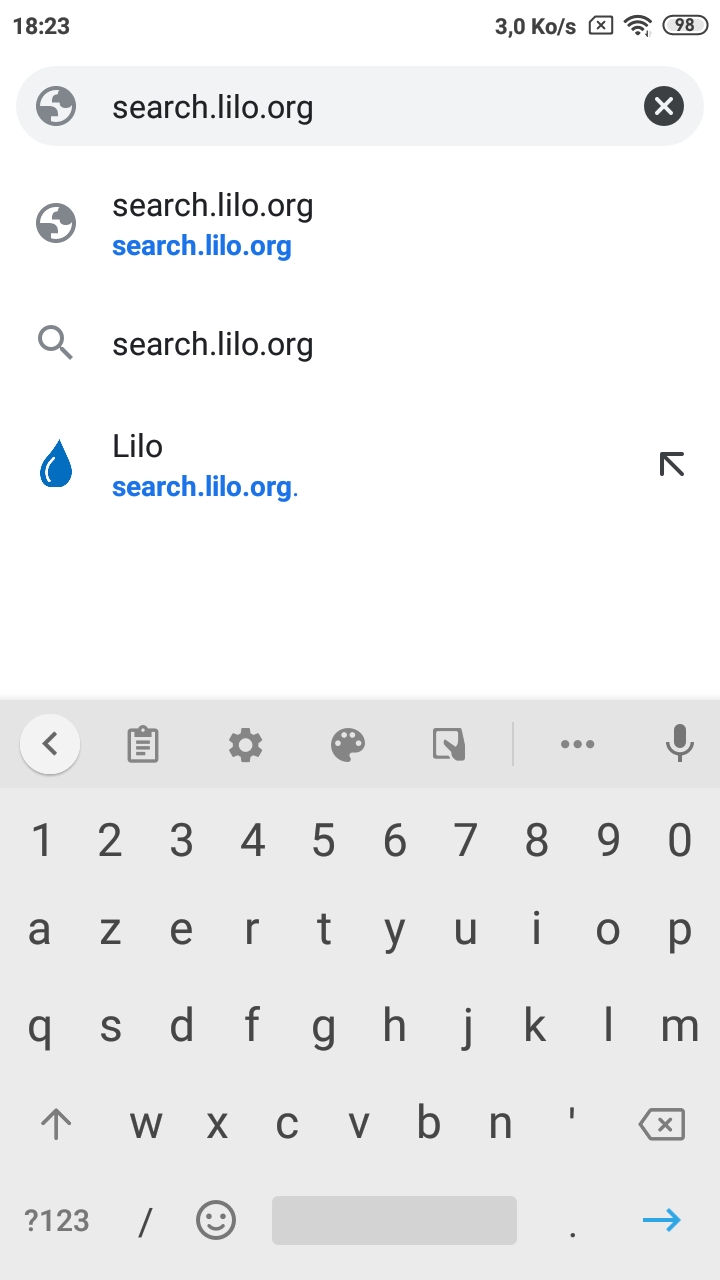 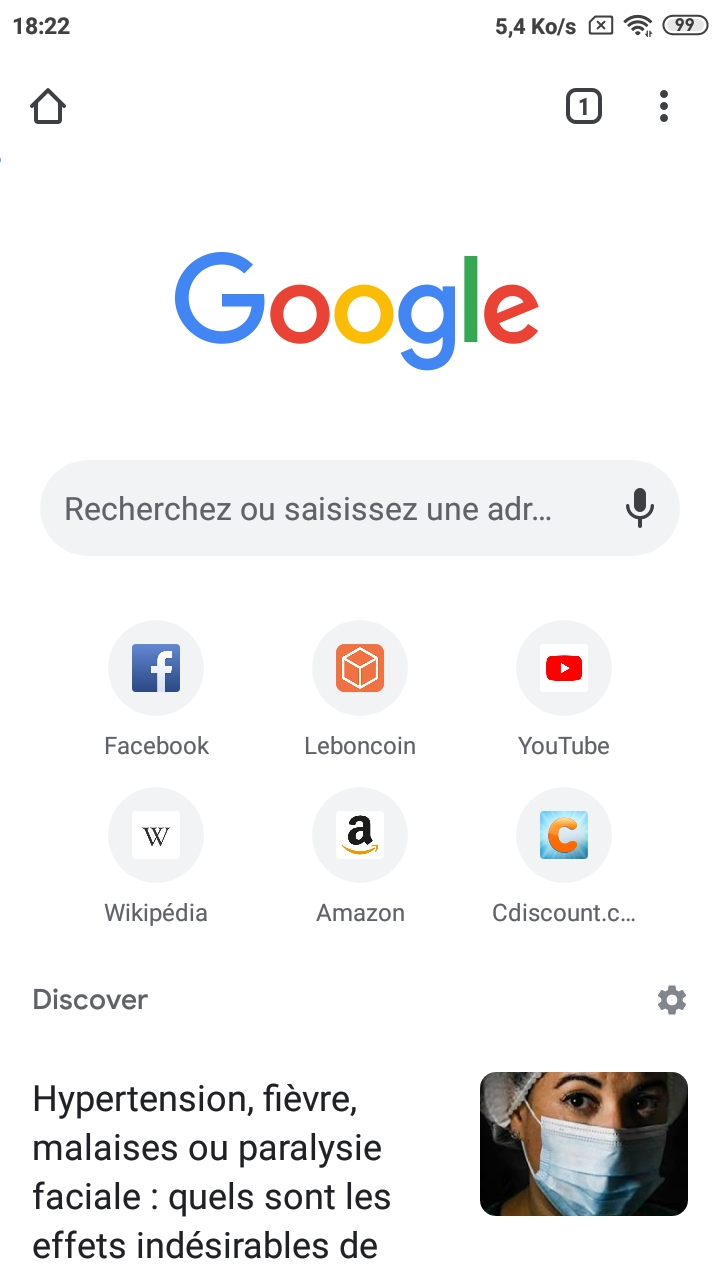 2
1
Configurer Android - Chrome
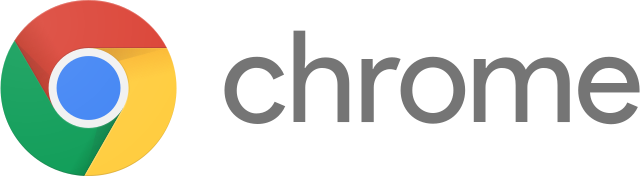 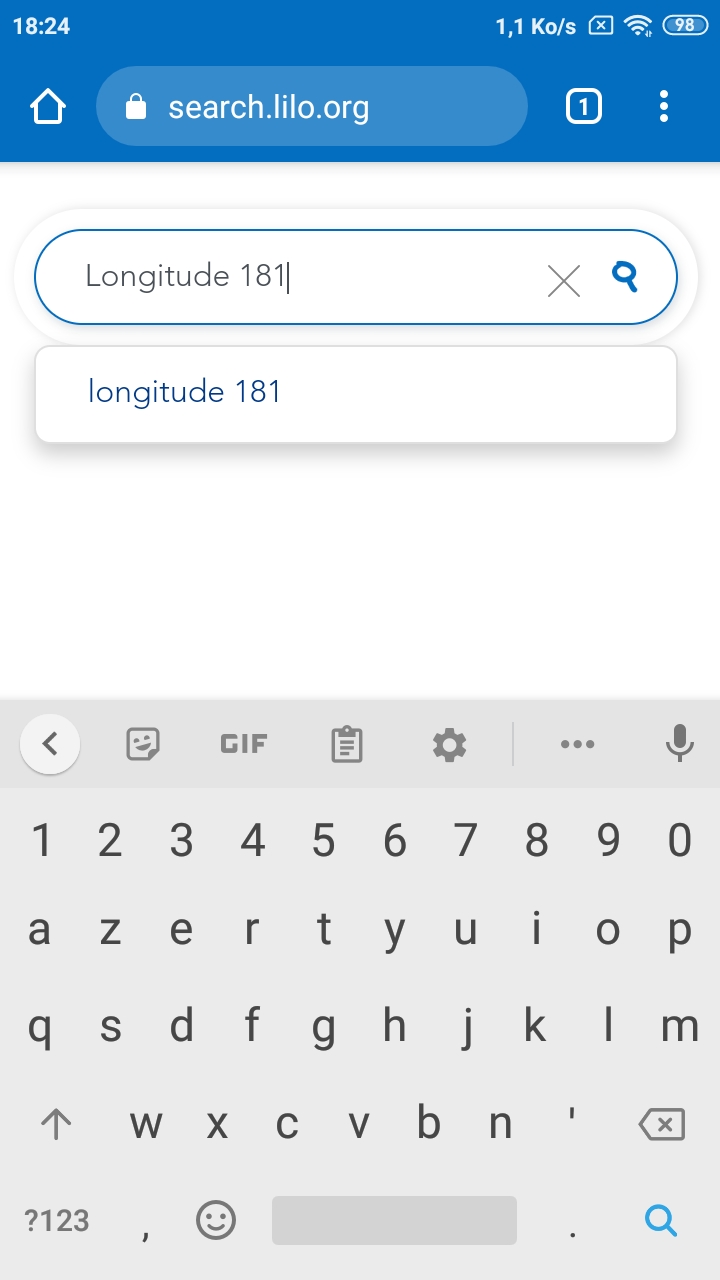 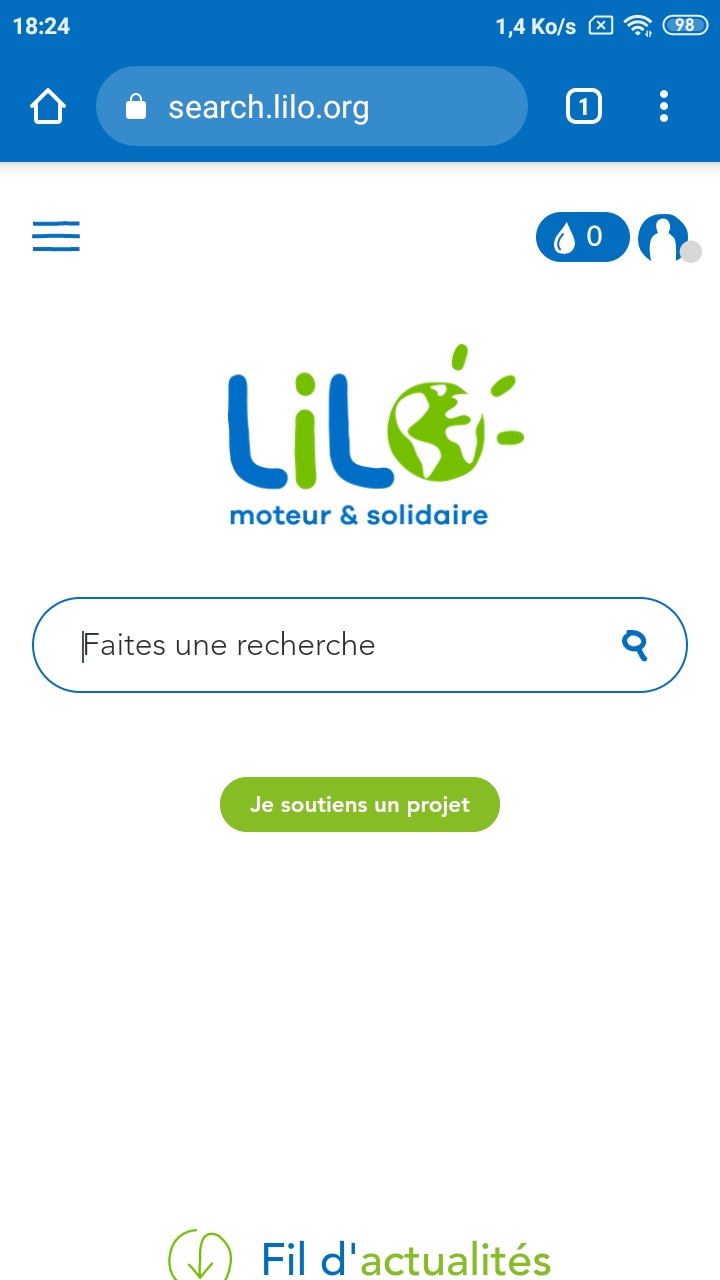 Toucher la barre de recherche Lilo
Saisir « Longitude 181 » et valider
4
3
Configurer Android - Chrome
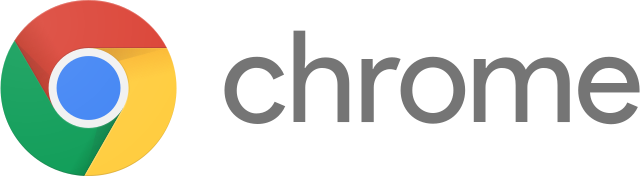 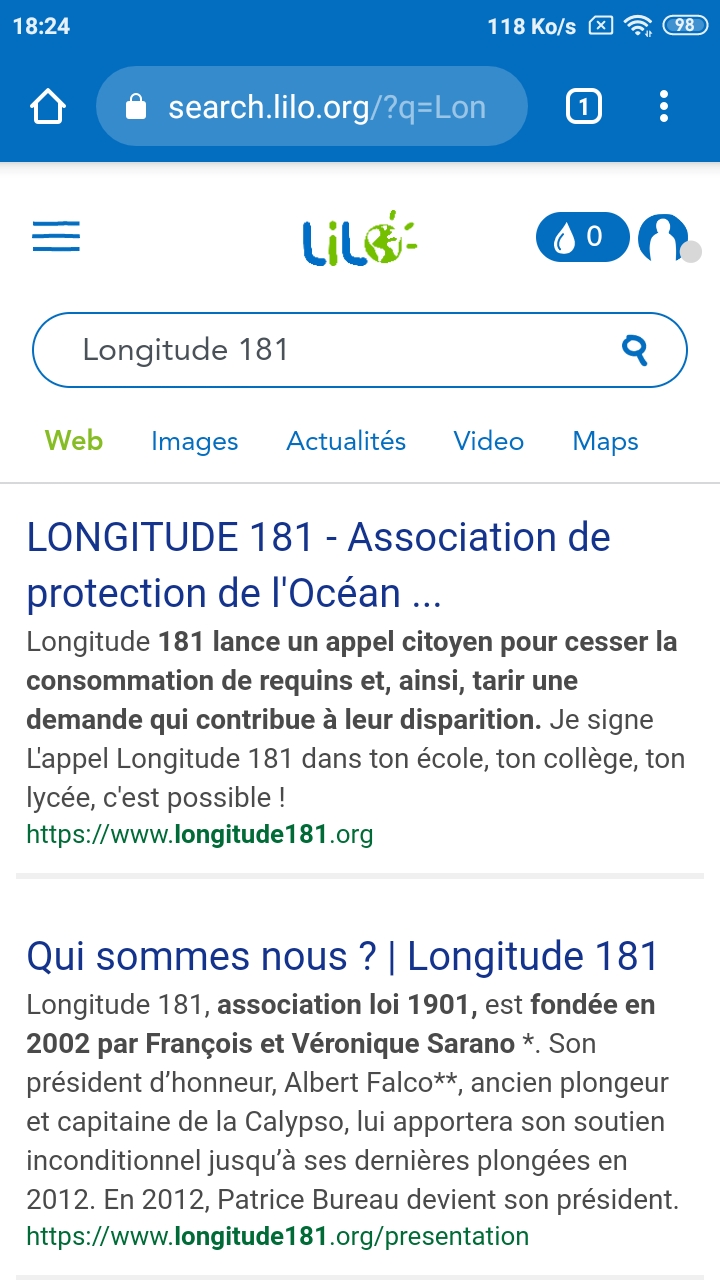 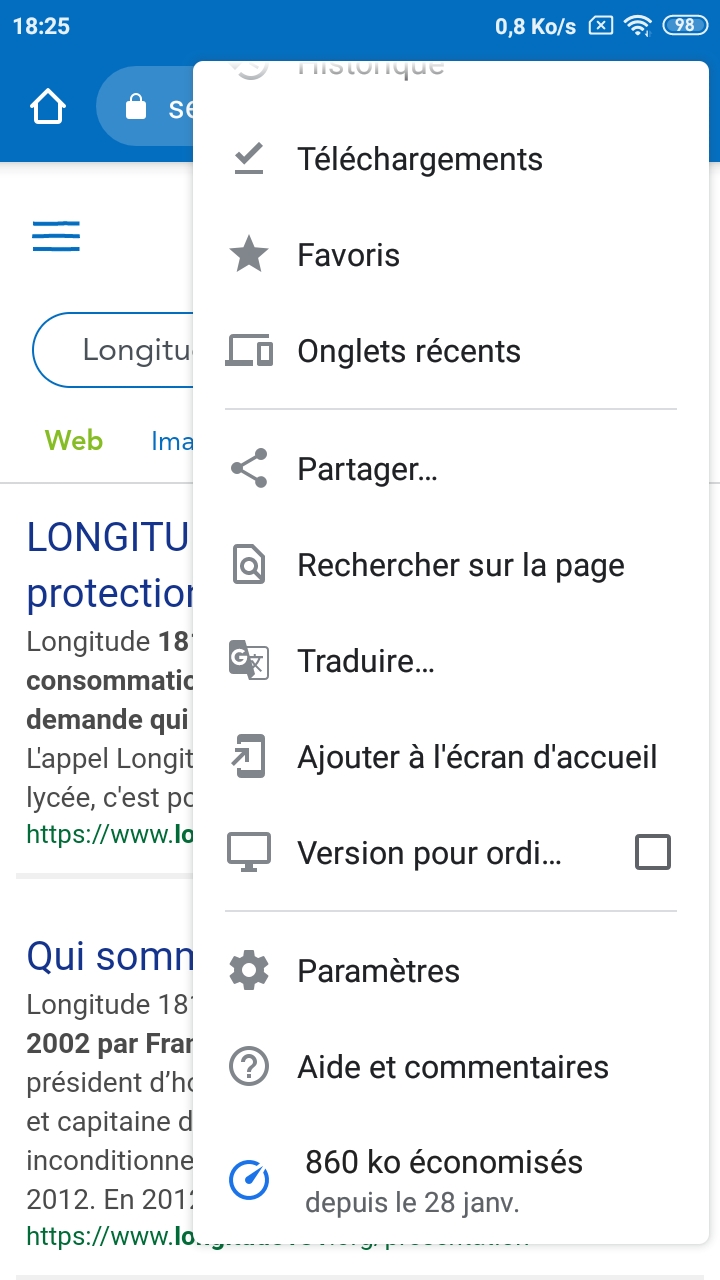 5
Le résultat de recherche s’affiche, appuyer maintenant sur les 3 points afin d’ouvrir le menu des options
Appuyer sur « Paramètres »
6
Configurer Android - Chrome
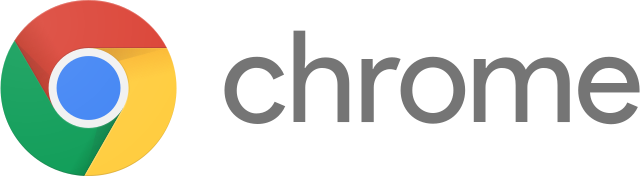 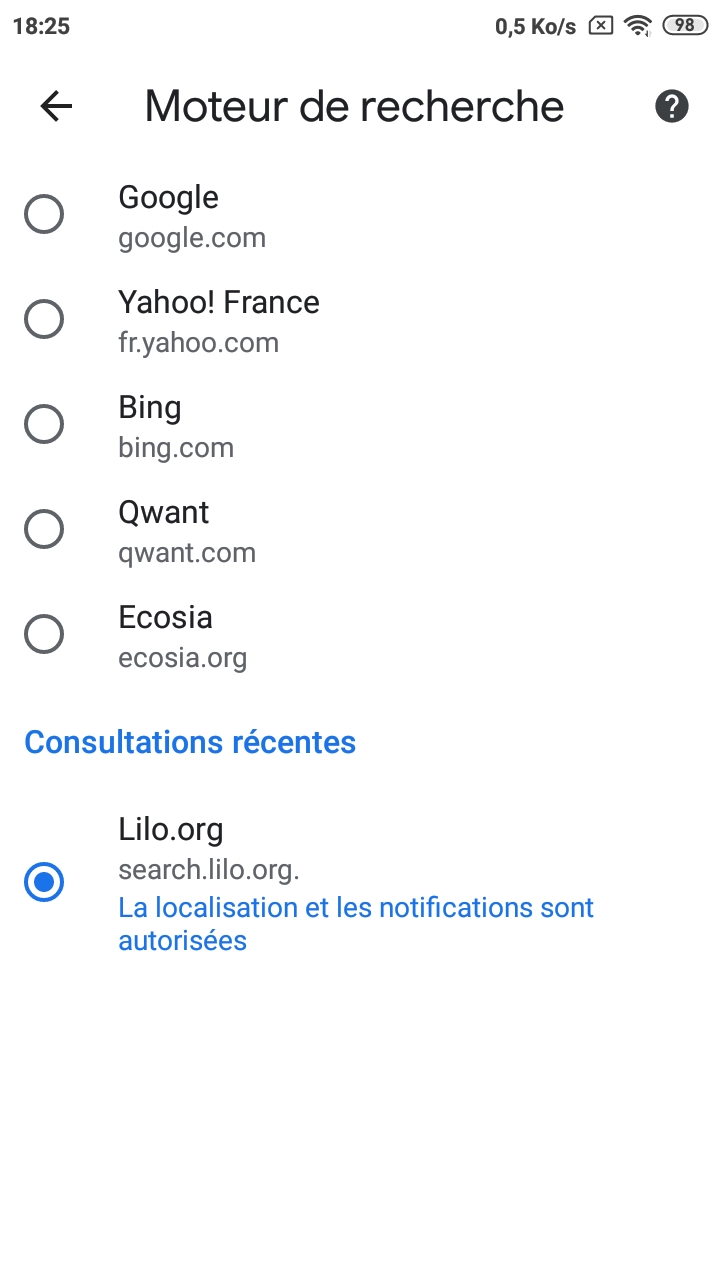 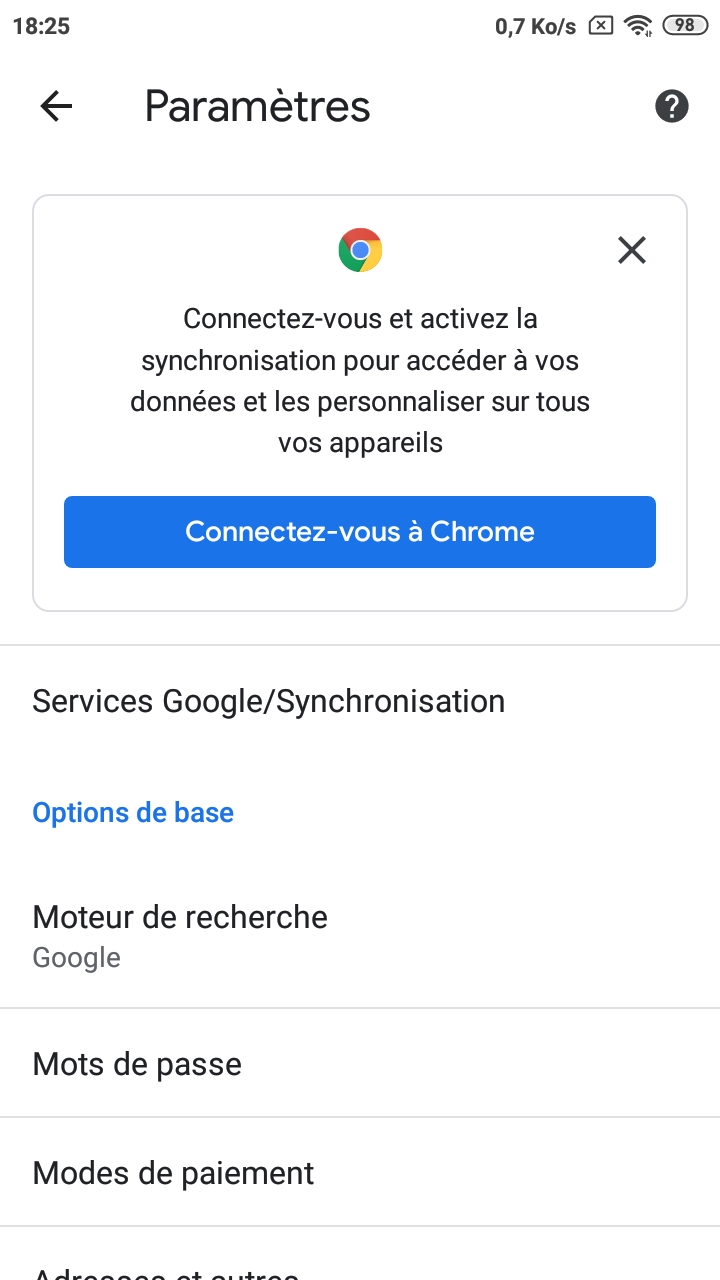 Appuyer sur « Moteur de recherche »
Choisir « Lilo.org » puis fermer l’écran de paramétrage
8
7
Firefox
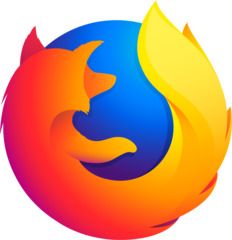 Configurer Android - Chrome
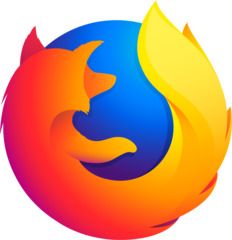 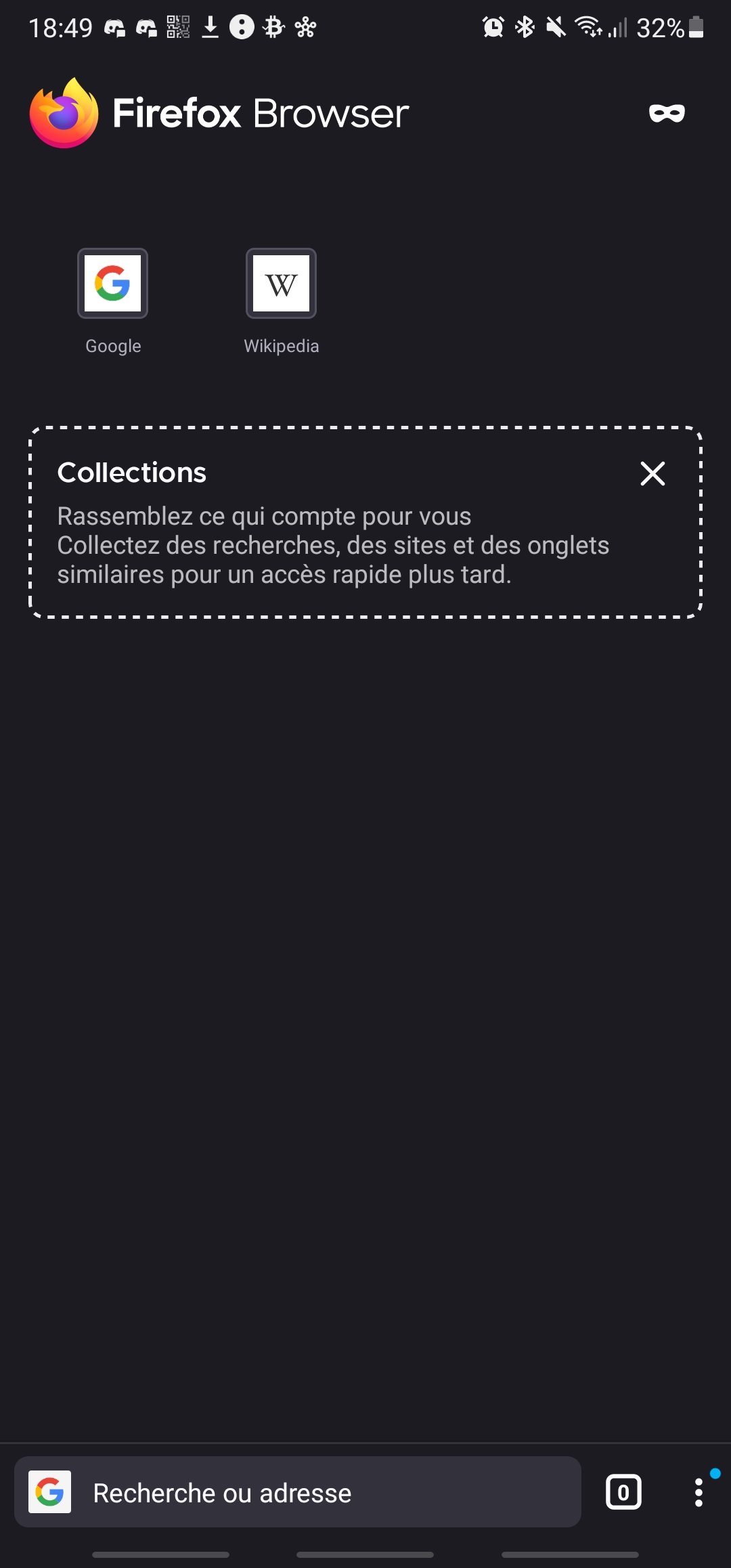 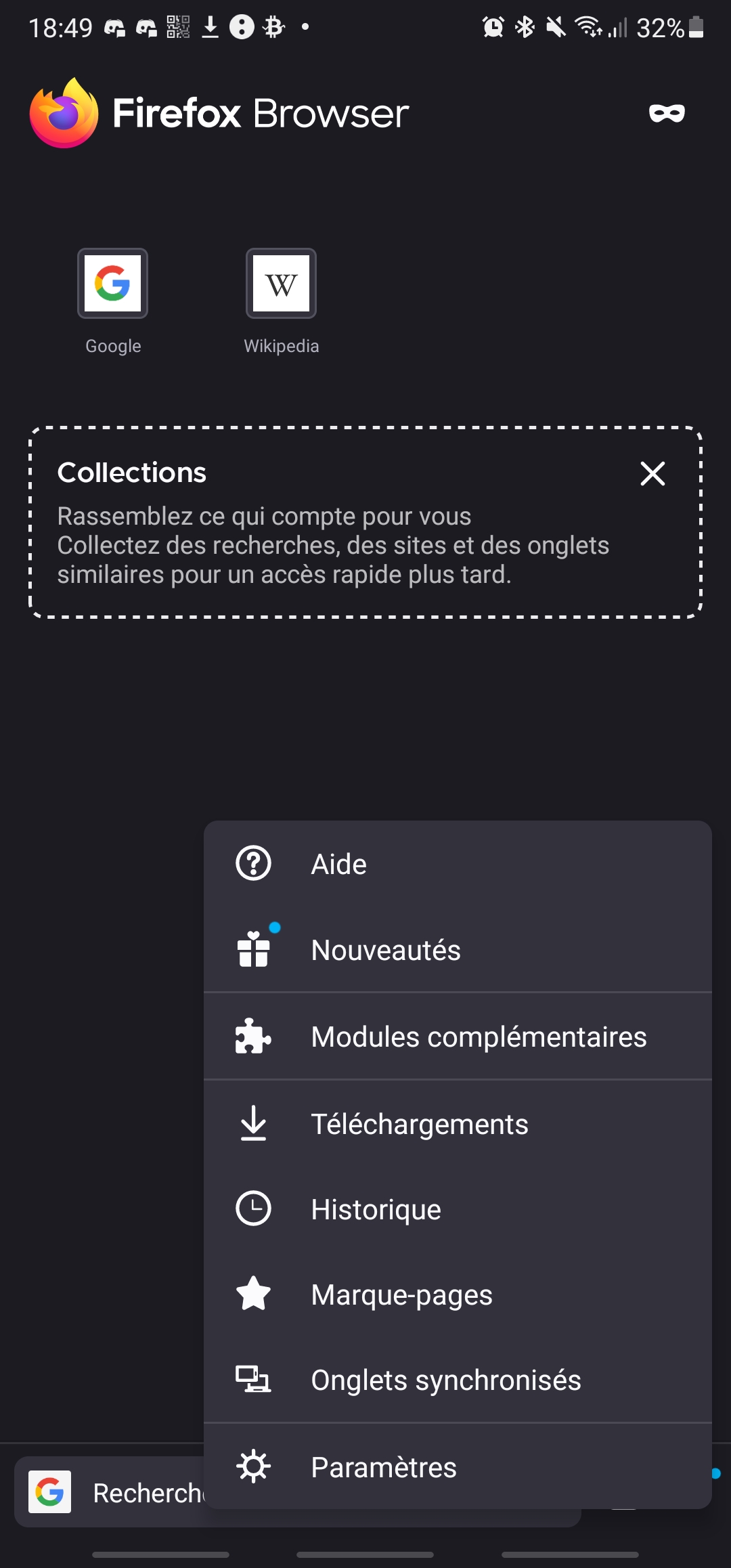 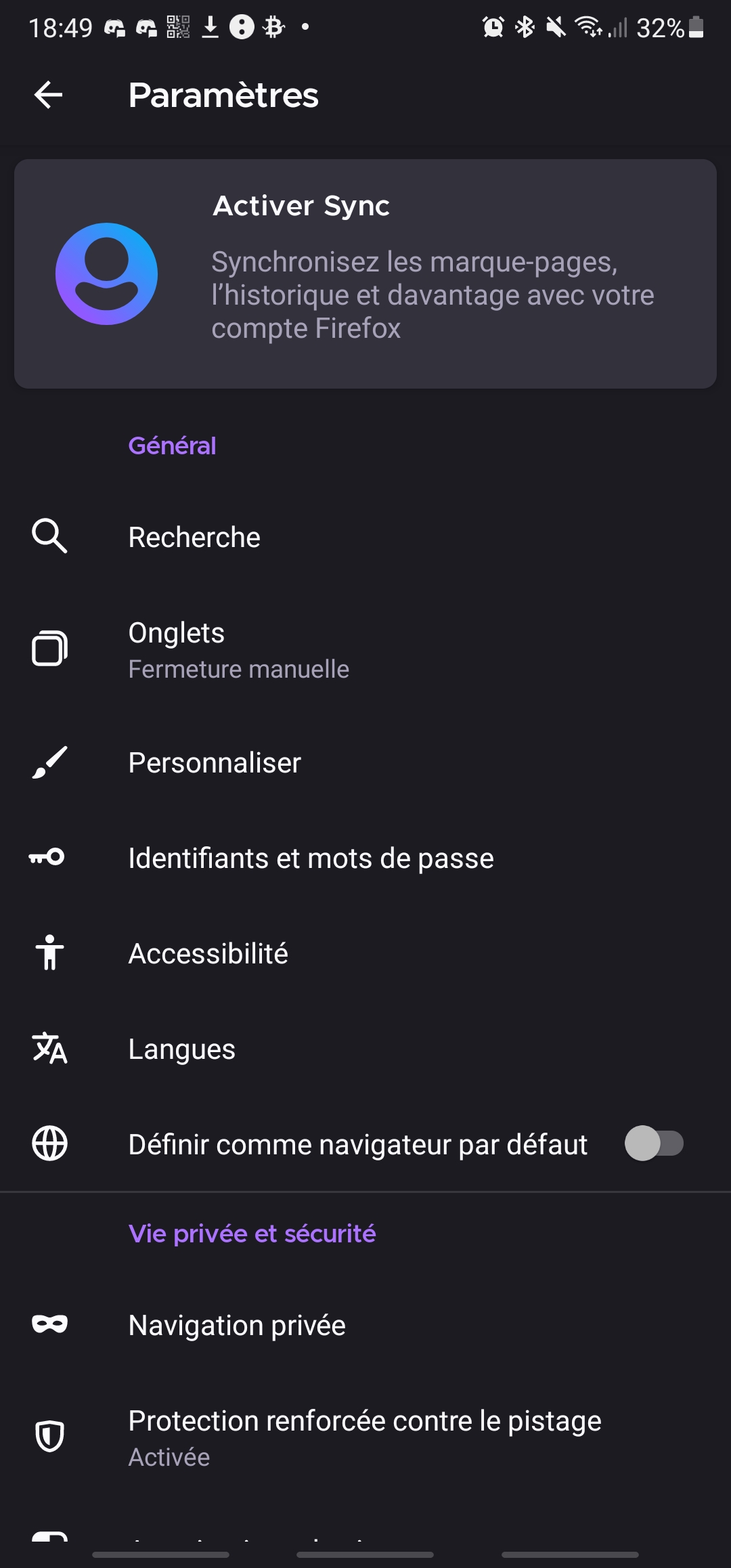 Toucher les trois points en bas à droite
Appuyer sur « Paramètres »
Puis sur « Recherche »
3
2
1
Configurer Android - Chrome
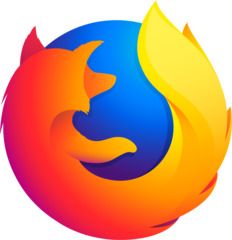 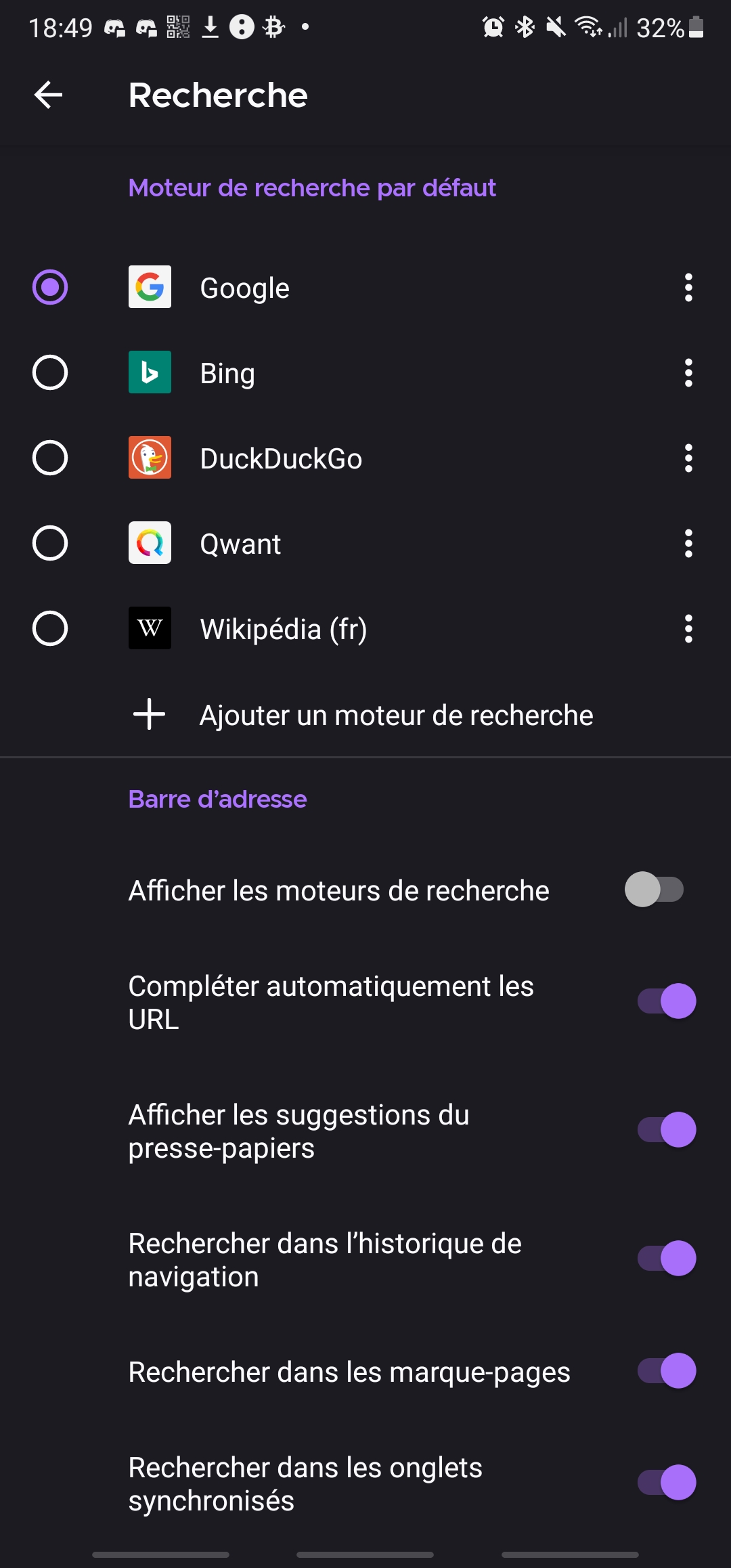 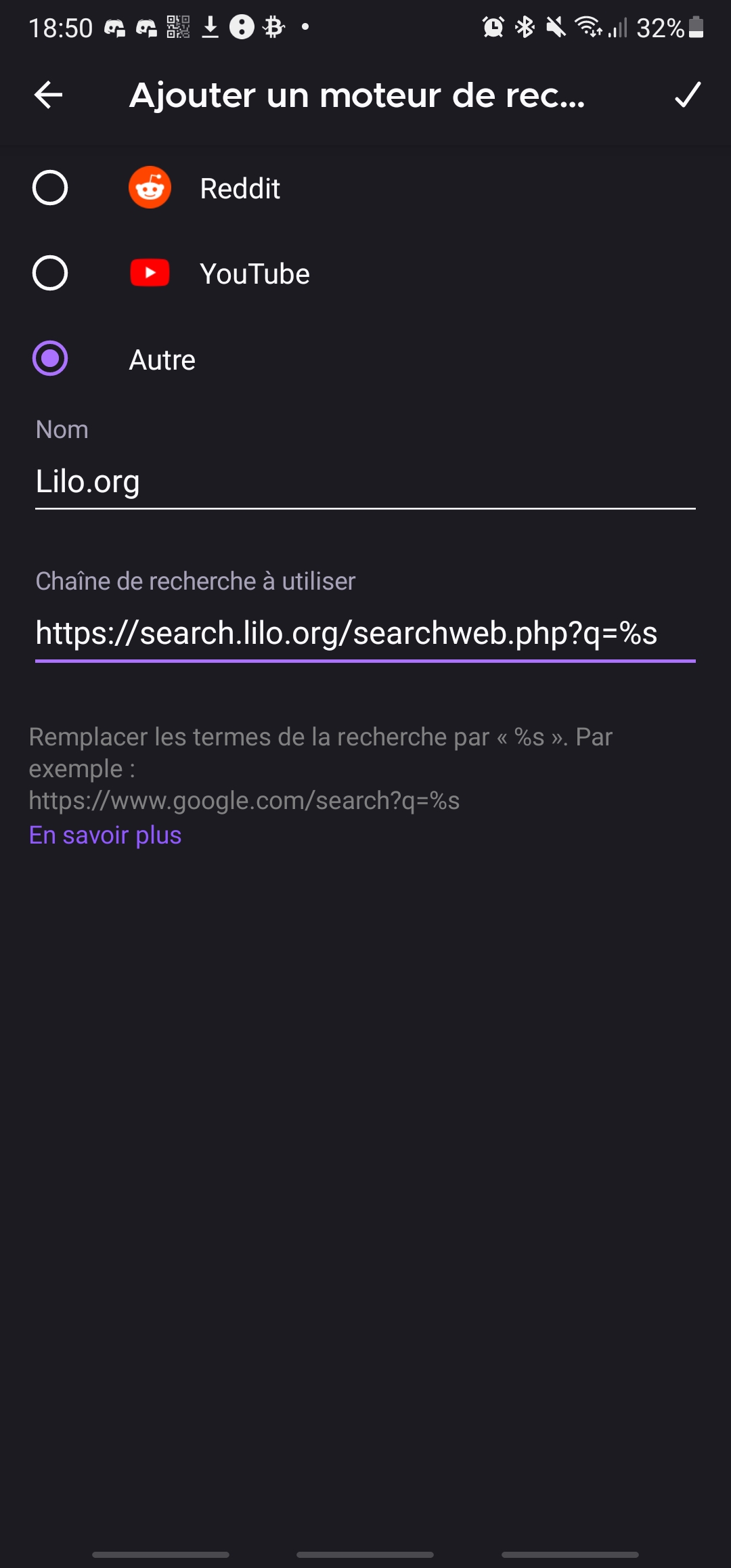 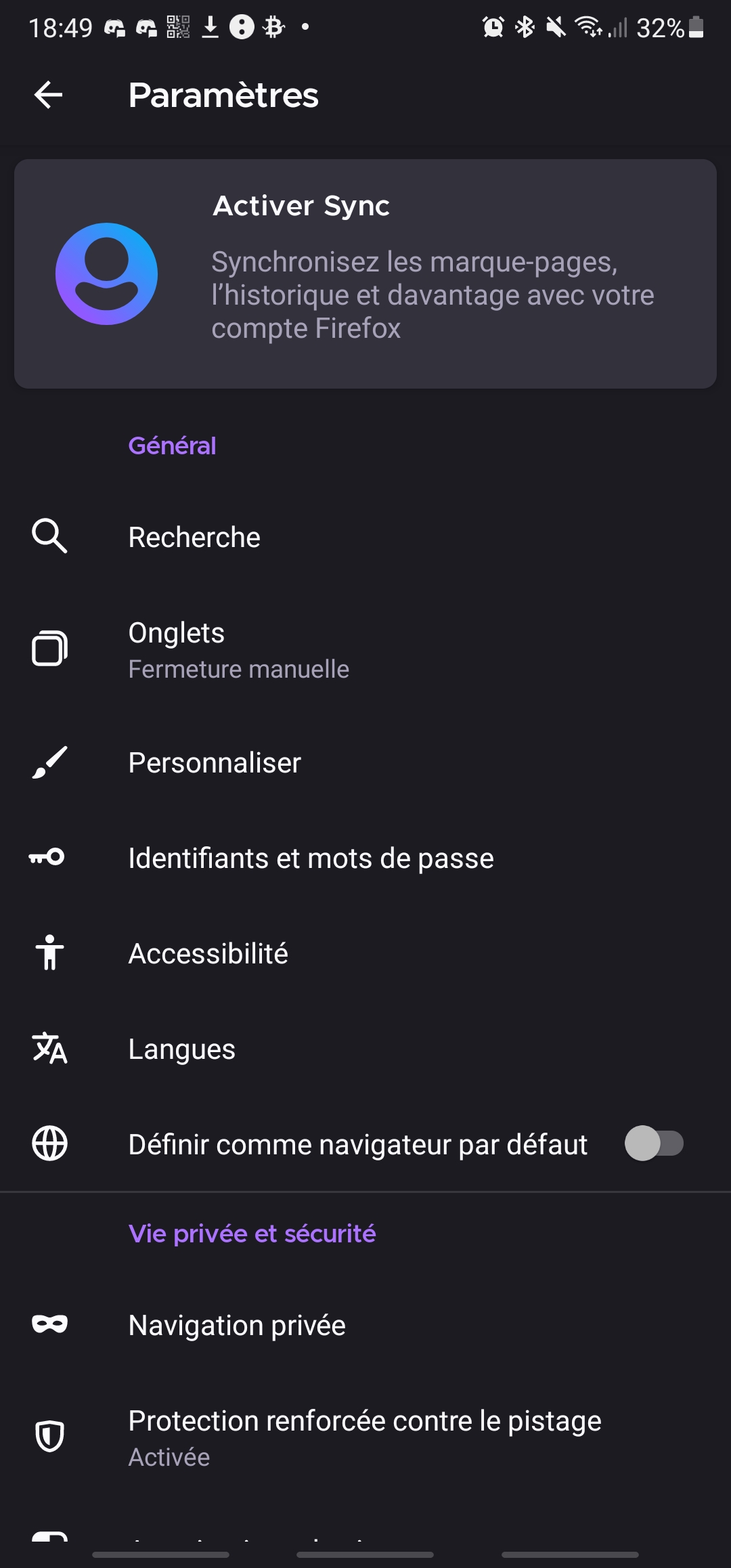 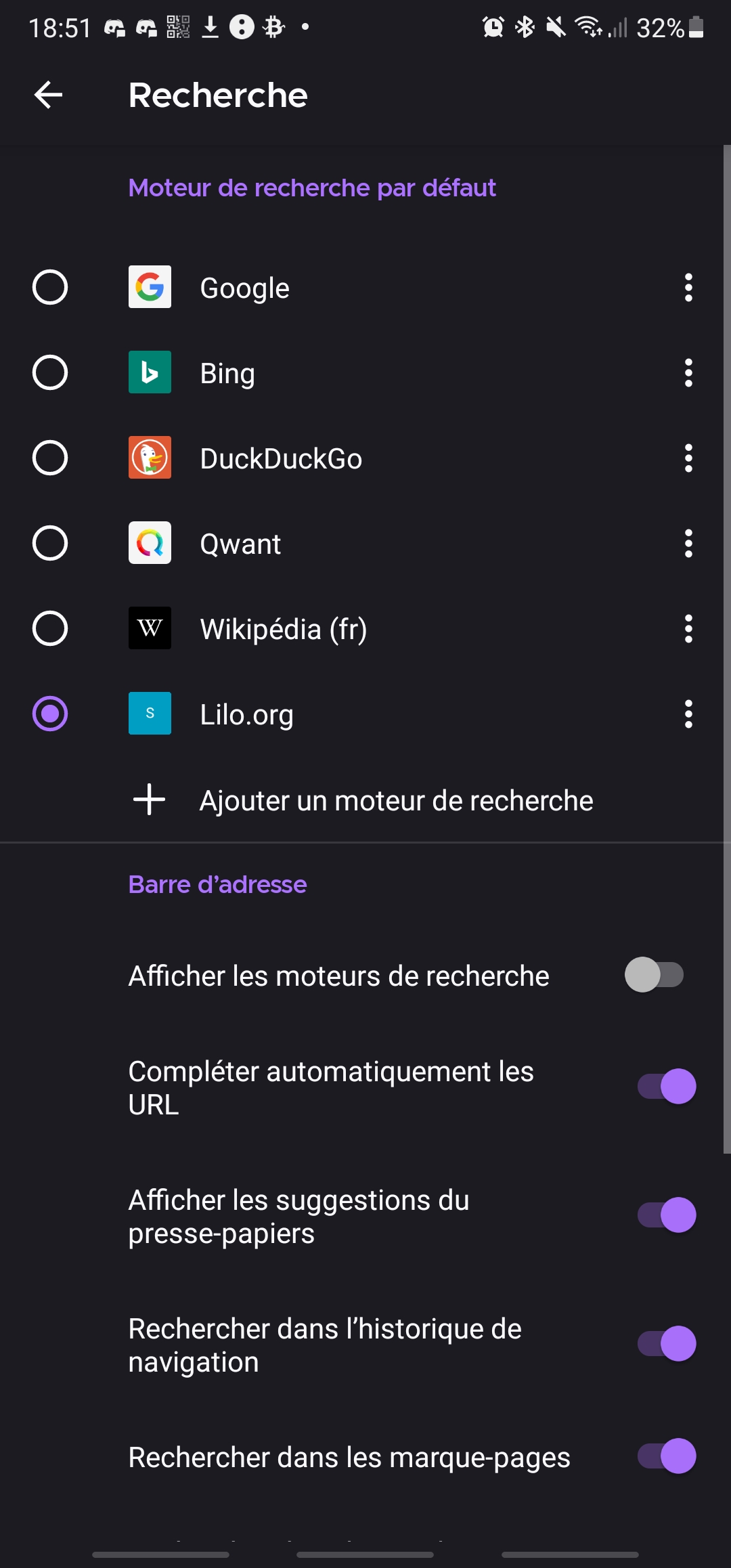 Ajouter un nouveau moteur de recherche
Choisir « Autre »
Saisir « Lilo.org » dans le champ « Nom »
Saisir « https://search.lilo.org/searchweb.php?q=%s » dans le champ URL
5
6
8
7
8
4
Choisir Lilo.org comme moteur de recherche par défaut